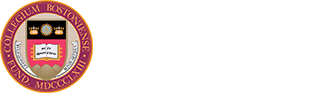 BOSTON COLLEGE WORLD-WIDE WEBINARS
What to Know Before Serving on a Nonprofit Board
Teresa M. Santalucia
tsantalucia@kleinhornig.com
December 7, 2017
1
Disclaimer
This webinar was created in collaboration with Boston Collage Alumni.

Purpose: To provide fundamental training for prospective Board members wishing to serve on a not for profit board. 

Disclaimer: The information in this presentation is meant for educational purposes only and not intended or offered as legal advice.
2
Agenda
NPOs (“Not-For-Profit Organizations” or “Nonprofits”)
 Why Join a Board
 Governance 
Structure/Roles
Legal Duty
Organizing/Operating
Procedures & Policies
Leadership
Director Liability
Compliance 
State & Federal
Resources
3
[Speaker Notes: Goal: Give a high-level overview and understanding of nonprofit legal characteristics and (some) legal requirements relating to nonprofits

- The 30,000 foot view

We’ll discuss: 
The characteristics of nonprofits
Governance of nonprofits:
Roles
Procedures
Legal duties of board members 
Liability and Protections
And briefly, some aspects of compliance
Both State & Federal]
NPO
NPO - Not for Profit Organization

General Characteristics:
An organization that provides a service or other benefit to a charitable class of people (often is not provided by a private company or the government)
Typically corporations 
Created under state nonprofit corporation law    
Articles of Organization
Bylaws
Board of Directors
4
[Speaker Notes: Have four general characteristics: 
Exempt purpose
a) This is the mission of your organization
Organized and operated exclusively for one or more exempt purposes
No private inurnment
Restrictions on political activities (limited lobbying and campaign work)]
NPO
NPO - Exempt Under IRC 501(c)(3)

General Characteristics:
Exempt purpose
Organized and operated exclusively for one or more exempt purposes
No private benefit
Restrictions on political activities (limited lobbying and campaign work)
5
[Speaker Notes: Have four general characteristics: 
Exempt purpose
a) This is the mission of your organization
Organized and operated exclusively for one or more exempt purposes
No private inurnment
Restrictions on political activities (limited lobbying and campaign work)]
Why Join a NPO Board?
Support Mission
Build Leadership Skills
Gain Expertise In Important Issues
Personal Networking
Professional Networking
To Nice to Say No
6
[Speaker Notes: Have four general characteristics: 
Exempt purpose
a) This is the mission of your organization
Organized and operated exclusively for one or more exempt purposes
No private inurnment
Restrictions on political activities (limited lobbying and campaign work)]
Governance - Structure
State Nonprofit Corporation Law
Members
Corporate Charter/Bylaws
Board of Directors/Trustees
Executive Director/CEO
Board 
Committees
Officers
Other Staff
7
Governance – Roles
Board Guidelines:

Adhere to LEGAL DUTY
Review, adopt, adhere to PURPOSE and organizing/operating documents
Adopt and monitor POLICIES
Develop, evaluate LEADERSHIP
Develop, approve, review STRATEGIC PLAN
Engage in FUNDRAISING
Ensure financial ACCOUNTABILITY 
Ensure legal COMPLIANCE
8
Governance – Board Legal Duty
Duty of Care and Loyalty

A Director must exercise duties with same care as an ordinarily prudent person in a similar position with respect to a similar organization.

A Director must perform duties in good faith and in a manner reasonably believed to be in the best interests of the organization.
9
Governance –Board Legal Duty
Duty of Care:

Attendance at Board and committee meetings
Request and review entity information
Understand financial statements
Vote independently
Voice opinion

Directors may rely on information provided by ED/staff (opinions, audits, financials)
10
Governance –Board Legal Duty
Duty of Loyalty:

Prohibits acting in self-interest
Management of conflicts of interest

Any conflict in which a director or related party of director has a financial interest
Conflicts are not prohibited – but need to follow policy as subject to scrutiny
11
Governance – Board Legal Duty
Third Duty – Duty of Obedience:

Not specifically imposed in all states – but applies in other states

Requires directors to ensure that NPO’s resources are used in manner consistent with its purpose and the NPO doesn’t engage in unauthorized activities.

Know your purpose
12
Governance – Organizing/Operating
Governing Instruments: Articles of Organization

Articles of Organization
Provides purpose
Describes rights and powers
Public Document

Role of Board 
Ensures activities, programs and services are aligned with mission and are effective
NPO is operating and organized exclusively for charitable/educational purpose
13
[Speaker Notes: Articles:

Read Article II – sets forth your purpose.  You need to make sure all activities fall within your stated purpose.


Bylaws:

Read once a year
Includes important information regarding role of Board member
Provides guidance meeting procedures – notices, quorum, etc.]
Governance – Organizing/Operating
Governing Instruments: Bylaws

Bylaws
House rules
Define governance policies and guidelines:
Size and qualifications of Board 
Election of Board members (removal rights and term limits)
Defines committees
Board meeting notice, attendance, requirements, quorum
Officer duties and powers; terms and term limits
Bylaws amendment process
14
[Speaker Notes: Articles:

Read Article II – sets forth your purpose.  You need to make sure all activities fall within your stated purpose.


Bylaws:

Read once a year
Includes important information regarding role of Board member
Provides guidance meeting procedures – notices, quorum, etc.]
Governance – Policy and Procedure
Consider Additional Policies:
Conflict of Interest
Whistleblower
Document  Retention
Joint Venture
Affiliate Procedures
 Gift Acceptance
 Privacy Policy
 CORI Policy
 Investment Policy
15
Governance – Policy and Procedure
Conflict of Interest Policy:

Disclosure of any transaction in which a director has a personal interest
Recusal of interested director
Determination by other directors (transaction is fair and as favorable as with third party)
IRS imposes penalties for improper benefit to directors
16
Governance – Leadership
Leadership: 

Cultivate Board member talents/experience
Work with senior staff to develop strong leadership

Hires/supports/cultivates Executive Dir/CEO
Clear Job Description
Yearly Goals
Yearly Evaluation
17
Governance – Leadership
Leadership:  Board and Executive Director
ED Leads

Enacts policy and formulates procedures
Carries out vision/strategy
Hires & manages staff
Proposes & works within budget
Advocacy & fundraising
Board Leads

Hires, evaluates & determines salary of ED
Adopts and updates policy
Develops vision/strategy
Approves & monitors budget
Advocacy & fundraising
18
Governance –Director Liability
Directors Can Be Held Liable for:
Breach of duties of care/loyalty/obedience
Knowing participation in wrongful acts
Acts of the NPO

Liability Protection:
Indemnification (in organizing documents)
Statutory Protection (MGL 156B, SoS suggested language)
Charitable Immunity Laws (MA Nonprofit Charitable Immunity Law; MA Director/Officer Immunity; Federal Volunteer Protection Act)
Director and Officer (D&O) Insurance (reimbursement of certain liabilities and obligations, but subject to exclusions)
19
Compliance – Filings
State government – grants legal existence

Federal government – grants tax exemption

Both State and Federal government have initial filings

Both State and Federal government have annual reporting
20
Compliance – Initial Filings
  Secretary of Commonwealth (SOS)
 Initial registration by submitting Articles
 Attorney General, Div. of Public Charities (AGO)
 Initial registration  (Articles and Bylaws)
 Certificate of solicitation
 Dept. of Revenue
 Form TA1 for sales tax exemption 
 City/Municipality 
 Form 2ABC property tax exemption
21
Compliance – Annual Filings
1) MA SOS Annual Report:  
Every non-profit corporation organized under the laws of the Commonwealth must file non profit annual report with the Corporations Division on or before November 1st of each year.  (M.G.L.A. c180 § 26A (1933); 950 CMR § 106.13)

2) MA AGO Annual Report:
All “public charities” operating in MA must register and file annual reports with the AGO Non-Profit Organizations/Public Charities Division 
Annual Form PC
AGO publishes lists of Non-Compliant and De-Activated Public Charities

3) IRS Form 990:
IRS requires annual filing of various versions of IRS Form 990 (form varies depending on characteristics of NPO)
22
[Speaker Notes: Good opportunity to make sure corporate records are in order.

Remember this is public information.  

Used to determine if corporate status is in good standing.

Public Charities:  definition of what constitutes “PC” is not derived from statute but from court decisions.  Generally, charities share the following characteristics:  they are nonprofit organizations, They have a purpose which is primarily charitable, they benefit an indefinite class or number of people; and they are exempt under IRS Code 501(c)(3).

To search – you can use name of charity, EIN, or AG registration #

The information is open to the public.  More detailed form that the SOS.  This gives important information to public/donors/contributors/clients.

Need to attach the IRS 990.  

The IRS is launching Form 990-N, a new electronic filing to be required of tax-exempt organizations whose gross receipts are typically less than $25,000.* This change in IRS practices will not affect Form PC filing requirements. Organizations now completing the 990-N for the IRS must continue to file the Form 990-EZ with their annual Form PC. It has been the practice of the Division to require smaller charities that are not required to file with the IRS to complete a Form 990-EZ for our purposes.

Also – may want to put in place:

Set up automatic schedule of filings

Work with accountant

Involve Officers and Board Members early in review]
NPO Board Top 10
INDIVIDUAL BOARD MEMBER TOP 10:

Show up
Speak up
Follow up
Know your Purpose
Review your Bylaws
Study the numbers 
Join a committee and do the work
Be attentive outside Board meetings
Govern with the group
Share your passion.
23
Further Resources
Board Source (https://www.boardsource.org) 
 National Council of Non-Profits (http://www.councilofnonprofits.org ) 
 GuideStar (http://www.guidestar.org ) 
Internal Revenue Service: (http://www.irs.gov/charities)
 Lawyers Clearinghouse (http://www.lawyersclearinghouse.org ) 
Board Assist (NY) (https://boardassist.org/)
24
Q&A
Teresa M. Santalucia
Klein Hornig LLP
101 Arch Street, Suite 1101
Boston, MA 02110
(D) 617-224-0621
tsantalucia@kleinhornig.com
25